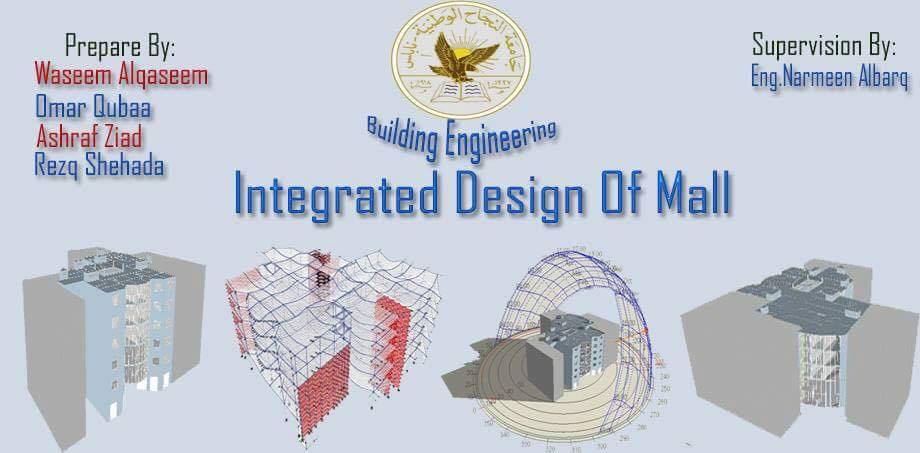 An-Najah National University Faculty of Engineering Building Engineering Department
2015-2016
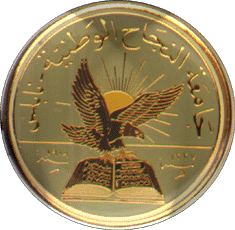 Graduation Project – 2
Design of an integrated Mall
 Prepared By: Waseem Alqasem
Rezaq Shadeh
Omar Qubaa
Ashraf ZaidProject supervisor:Eng. Narmen Albarq
CONTENTS
INTRODUCTION
The main concept of our project was to design an integrated Mall, and our focus has been on Structure, Environmental, Electrical, Mechanical and Safety design to make an integrated Mall.
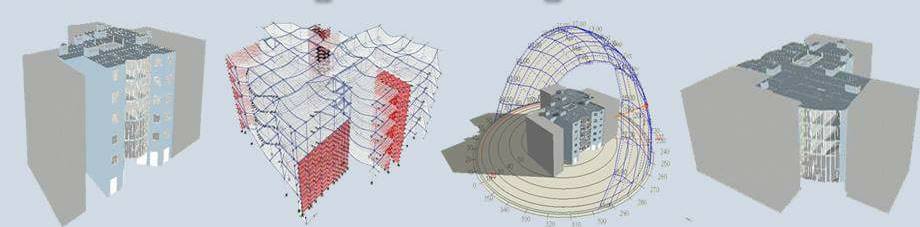 Location:
The site of the project is located in Kalkilya city 
The area of land about 1050 m² .
The land has slight slope , and stands at an elevation of around 60m above Sea level. 
Rebound from streets : 2 m
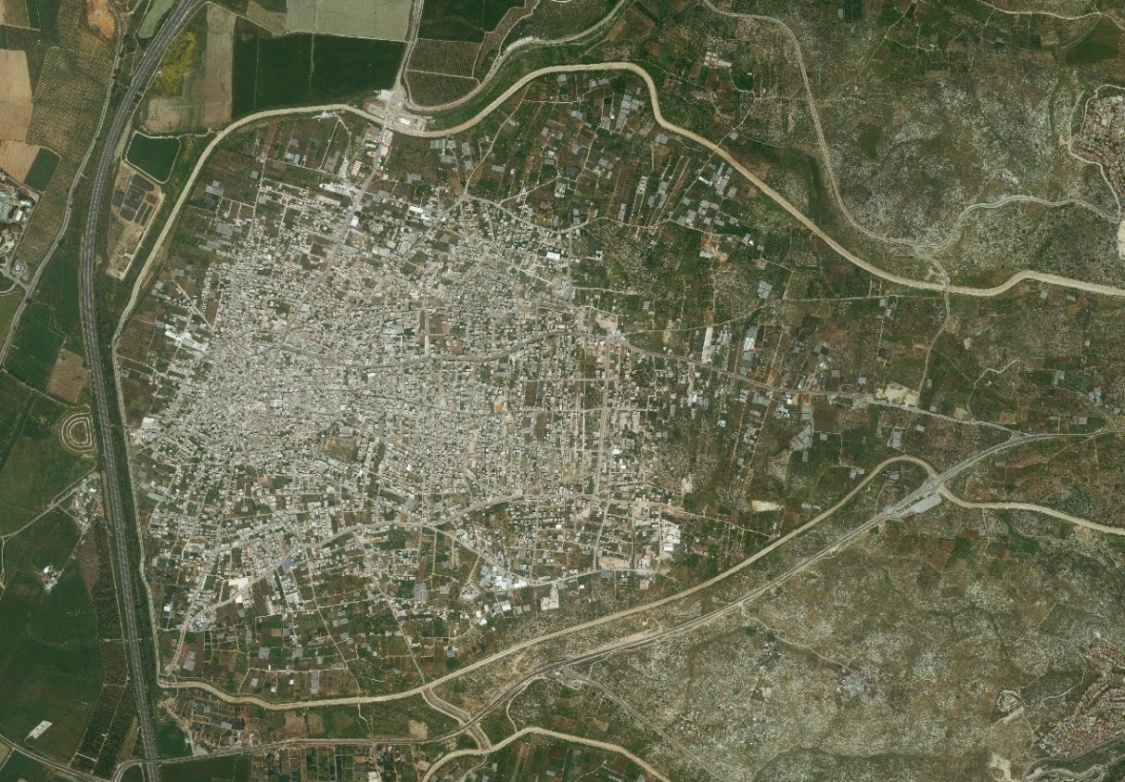 ARCHITECTURAL DESIGN
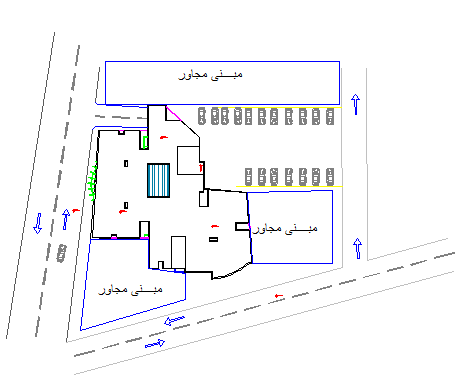 Site Plan
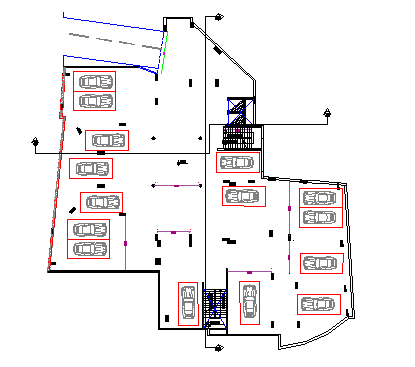 Basement Floor
[Speaker Notes: the following areas in addition to corridors, stairs and shaft.]
Ground Floor
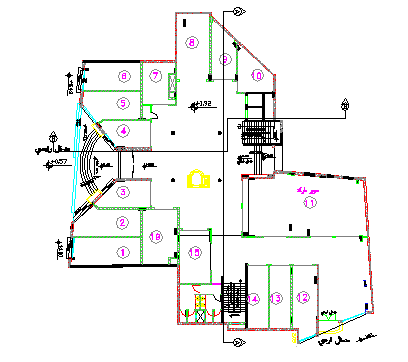 [Speaker Notes: the following areas in addition to corridors, stairs and shaft.]
First Floor
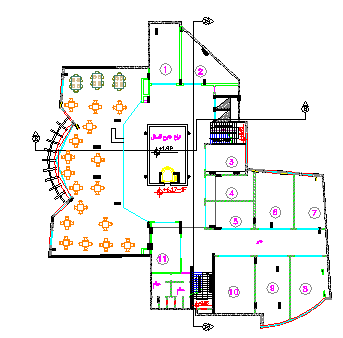 [Speaker Notes: include the following areas in addition to corridors, stairs and shaft]
Second Floor
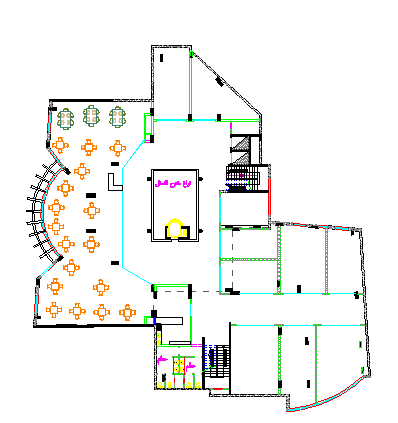 [Speaker Notes: 2nd F include the following areas in addition to corridors, stairs and shaft]
Third to fifth Floor
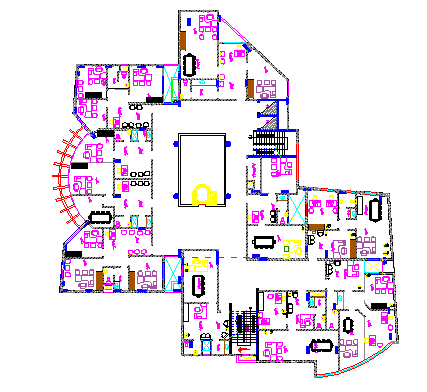 [Speaker Notes: 3rd & fourth & fifth Floors include the following areas in addition to corridors ,stairs]
West  Elevation The main Entrance asserts itself through architectural design philosophy by prominent mass above it.
East ElevationThe eastern facade represents the back of the building.
South ElevationHigh sun angles most of the day makes this facade Ideal for passive shading strategies, horizontal shelves can be installed to reduce the heat gain and eliminate glare.
North ElevationOn this side there is no glass façade because of function issues
Section B-B
Section A-A
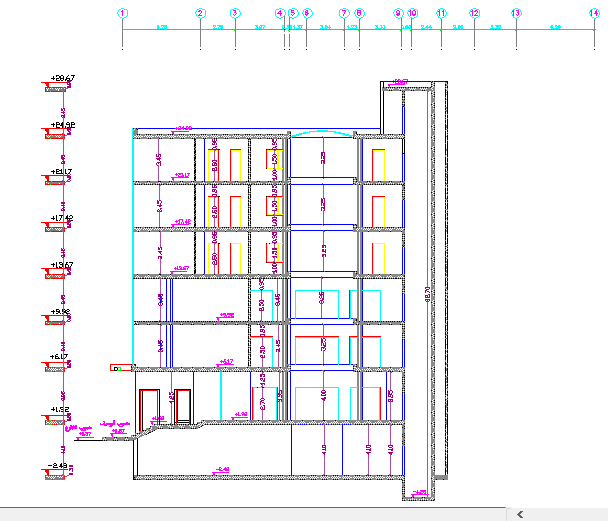 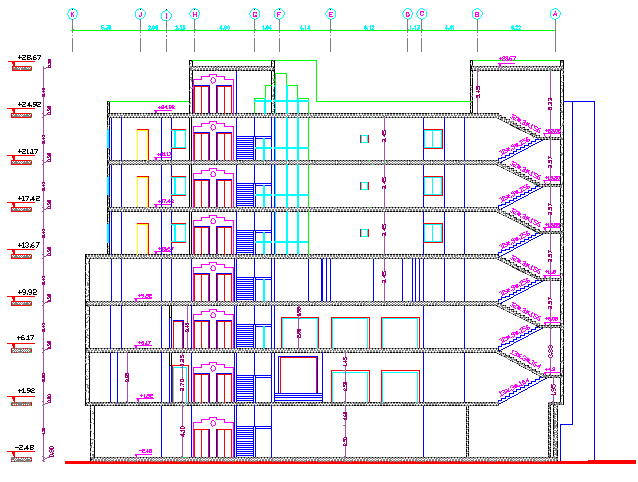 STRUCTURAL DESIGN
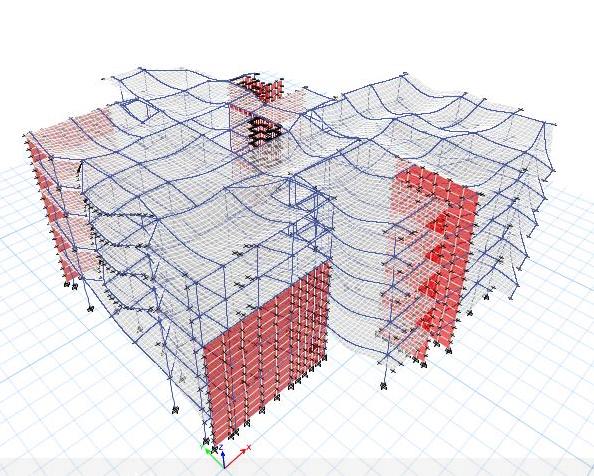 Design Codes
ACI -318-08 for reinforced concrete structural design.  

ACI -350-3-06 for seismic design of soil pressure with concrete structure .

 UBC -97 for earthquake load combinations.

 ASCE for load combinations.
Material Property
Compressive strength of Concrete “f′c”.
For columns and  slabs f′c = 24 Mpa
For all other elements in structure such as blinding and bracing f′c = 16 MPa 
Yielding strength of steel fy = 420 MPa.
Soil Property
Soil bearing capacity = 300 KN/m2
Soil profile = Sb
Loads
Super Imposed dead load (SI):4.5 KN/m2
Live Load (L.L): 3.5 KN/m2 (for  Shops)                            3 KN/m2  ( for  offices )  
Lateral loads consider earthquake load.
Column Center Lines Grid
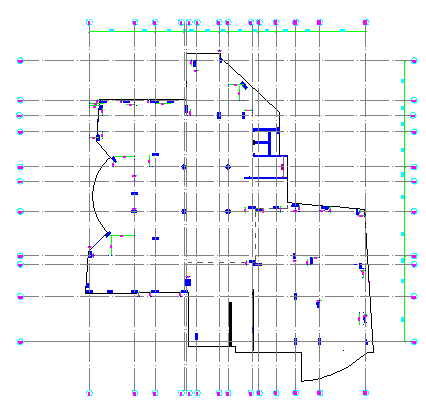 Design and Reinforcement of Structural Elements
Slab (one way & two way rib) .
Beams ( drop) .
Columns . 
Shear wall .
Stair .
Footings .
Mall 3D Model - Etabs
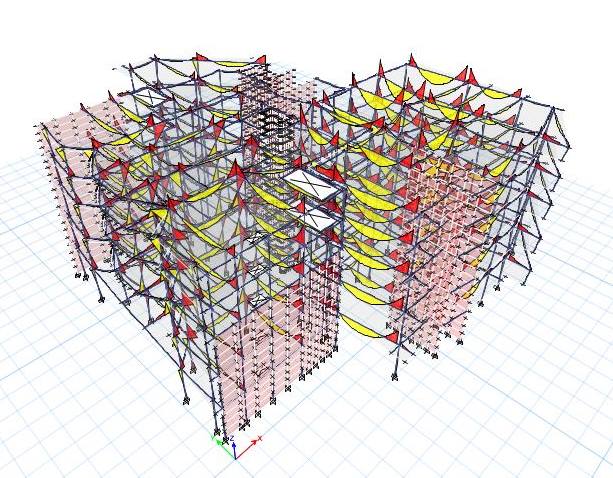 Model Checks
Compatibility
By starting animation for the MODAL deformed shape, the structure was moving as one unit. The value of factor (T =0.837) is within the acceptable range which mean that the structure is Okay.
Deflection
L/360 =7.5/360 = 0.0208m  =20 mm Maximum deflection found by   ETABS = 2.8 mm <20 mm
Model Checks
Equilibrium
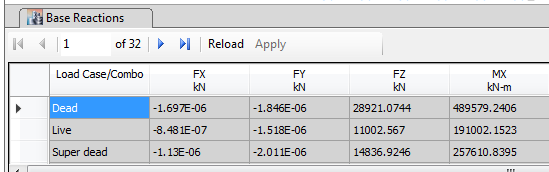 Model Checks
Internal Forces
Seismic design
Cv = 0.18 
Ca = 0.25
I = 1.25
R = 4.5
Soil profile SB
Z = 0.15
From Etabs
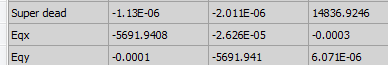 Base shear ( V ) =5691.94KN
(UX = 5691.94 , UY = 5691.94)
Mass participation ratio is larger than 90% in X, Y .
Footing Reinforcement Details
Mat Foundation
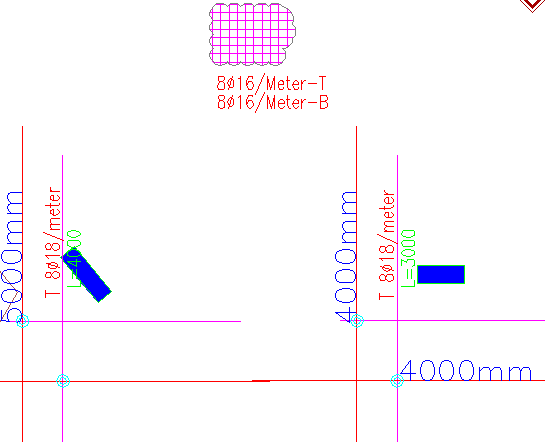 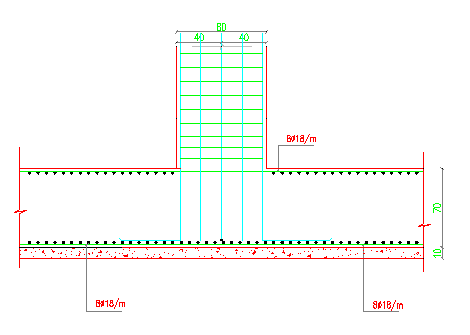 Column Reinforcement Details
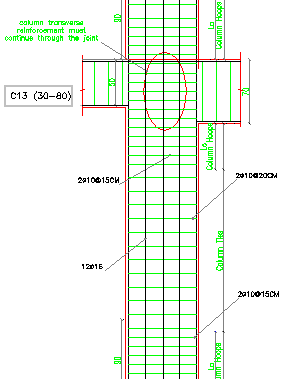 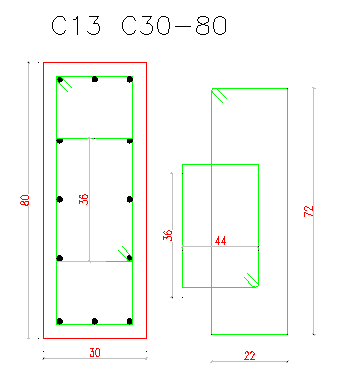 Column Reinforcement Details
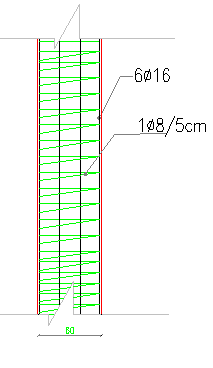 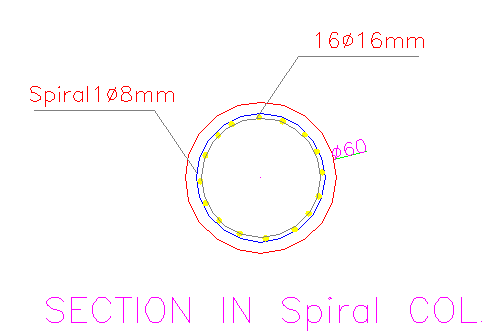 Beam Reinforcement Details
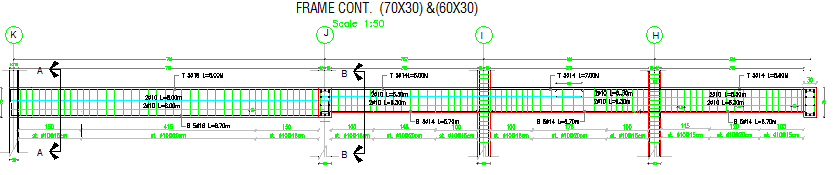 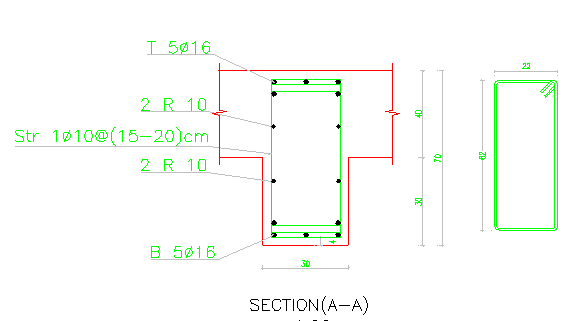 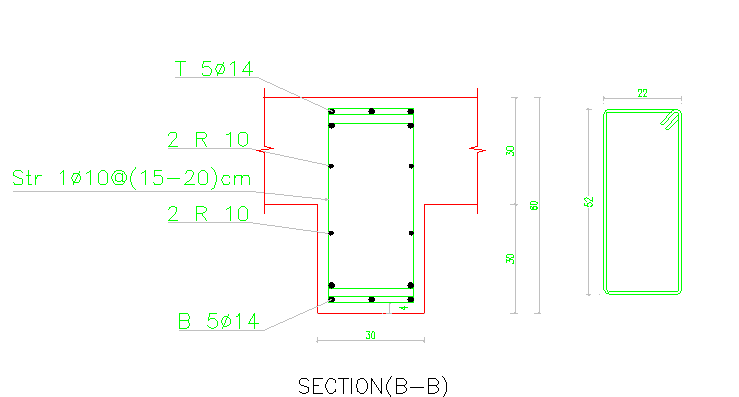 Slab Reinforcement Details
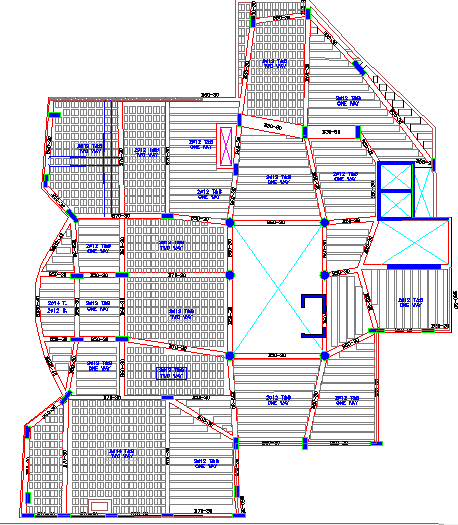 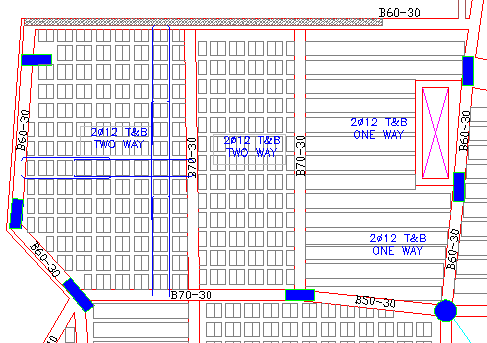 Slab Reinforcement Details
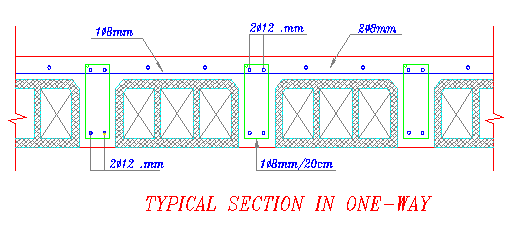 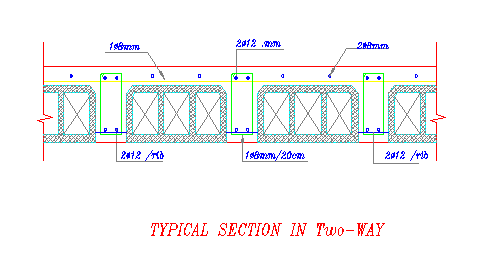 Shear Wall Details
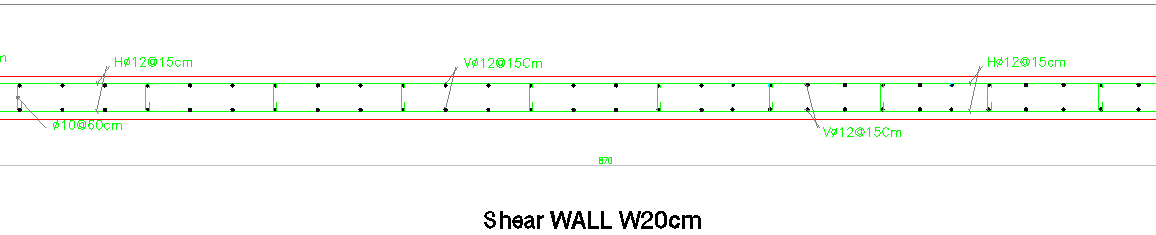 Stair Reinforcement Details
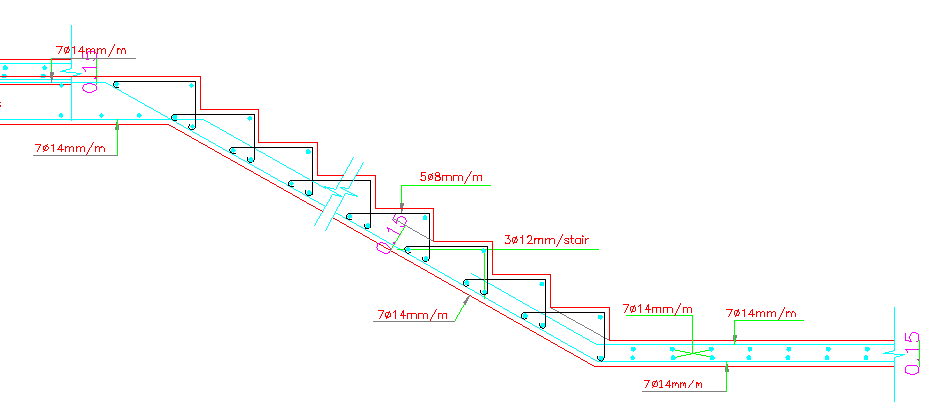 Seismic Joint
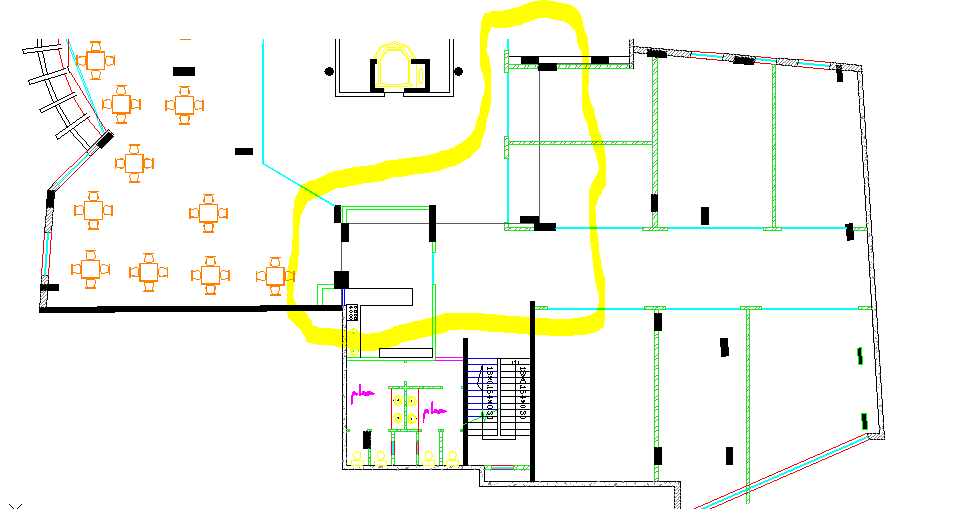 Environmental  Design
Codes and specifications:
Energy Efficient Palestinian Building Code


Software:
Design builder version 4.5
Some Facilities Used to Achieve Environmental Design
Project have a void area in the center of the building that give Daylight and natural ventilation.

In the south there is already a building covering the area ,so we didn’t have to use shading .
Sun path on the building at 21 July
Sun path on the building at 21 January
Envelope Insulation
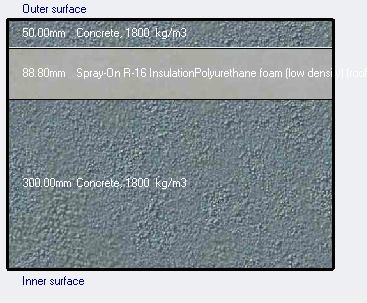 Flat roof 
(U-value = 0.390W/m².K)
Stone wall
(U-value = 0.522W/m².K
Glass Selection
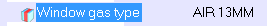 Thermal Analysis
Cooling Load
Heating Load
Heating and Cooling Loads With Insulation(63Kw/m2)
Thermal Analysis
Temperature and heat loss charts
Thermal Analysis
Temperature and heat gain charts
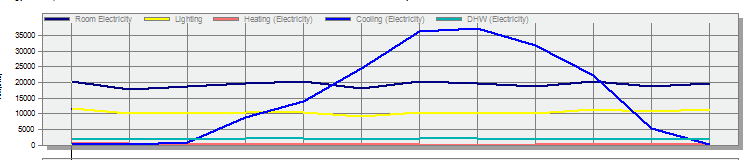 Energy consumption chart
Natural day light
Acoustical Analysis
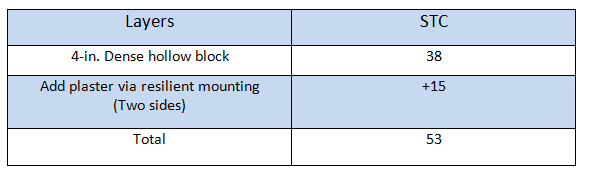 We have IIC= 70 which is greater than 60... OK
Acoustical Analysis
RT60 calculations for cafe shop:
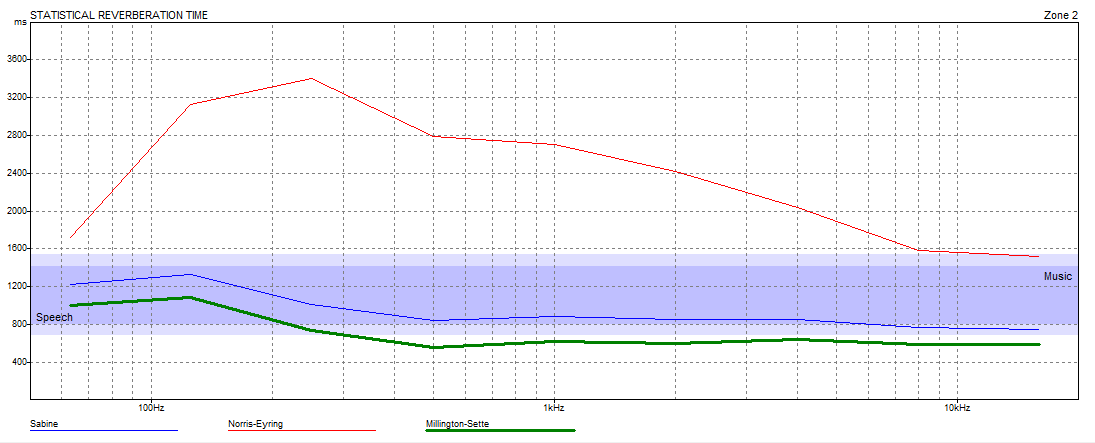 Recommended RT60 Rating  0.7- 1.3 s
Acoustical Analysis
Values of RT60 after improving
Loudspeakers design and distribution
Specifications for the speaker
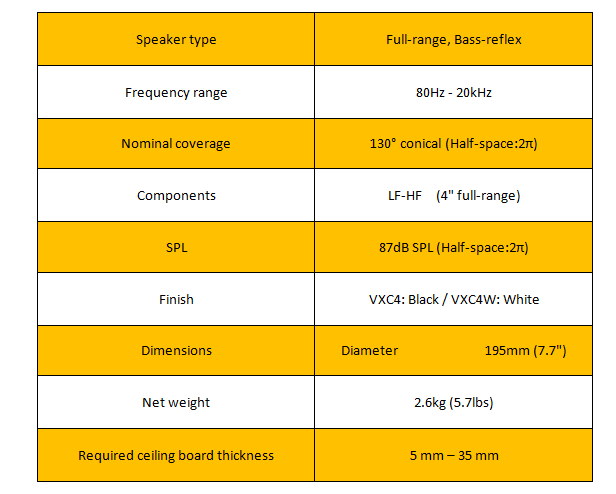 Speaker distribution
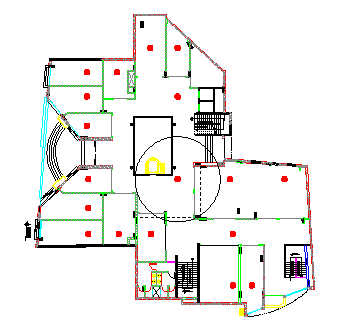 Electrical & Mechanical Design
Electrical Design 1. Artificial lighting. 2. Sockets arrangement.
Artificial lighting
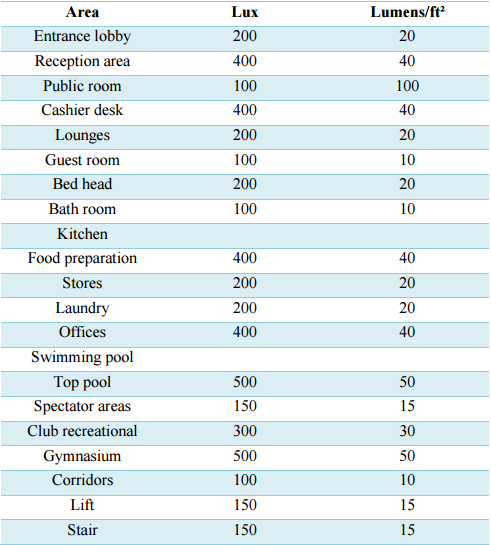 Artificial lightingOffice lighting
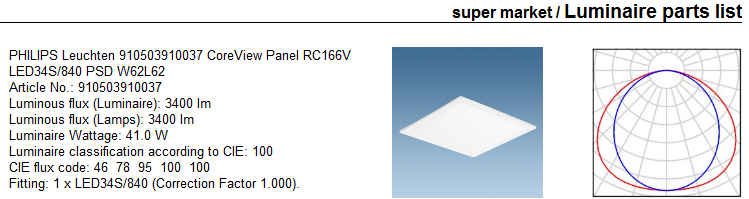 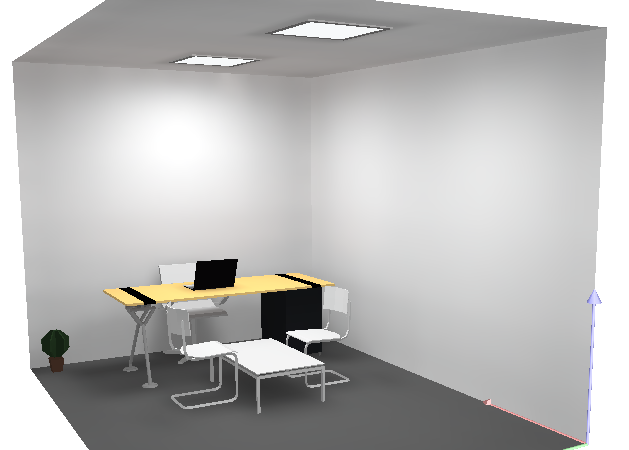 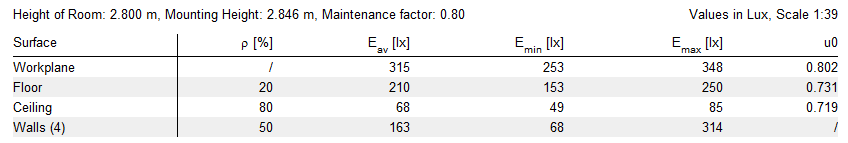 Shop lighting
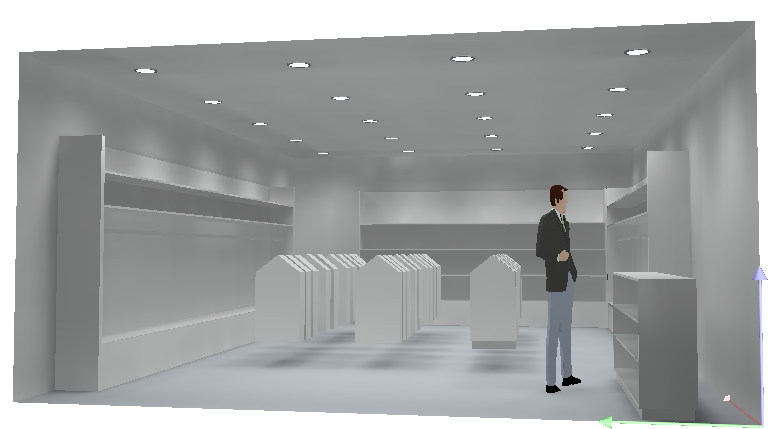 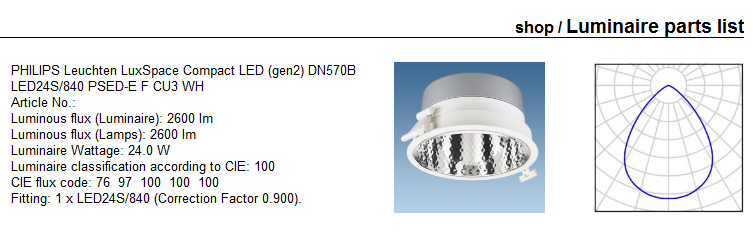 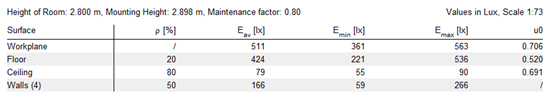 Sockets Arrangement
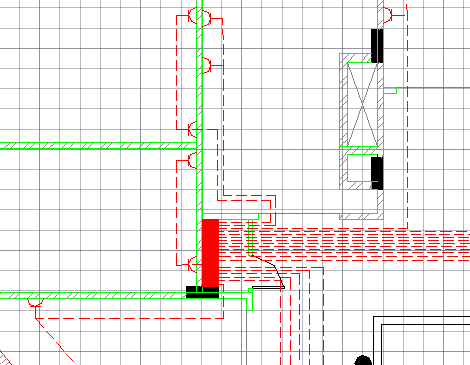 Circuit breakers (C. B.)circuit breaker 10 Amp are used for lightingand 16 Amp for sockets.for lighting use cable 1.5 mm².for sockets use cable 2.5mm².
Mechanical Design1. water supply design 2. Water Drainage Design 3. Vertical Transportation (Elevator) Design4. HVAC DESIGN
Water supply design Available pressure to lose by fitting = 54 - 15 = 39 psi. available pressure to lose by fitting = 39 psi >> 15.7 psi →ok
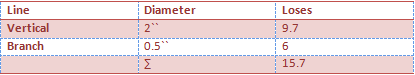 Water supply design
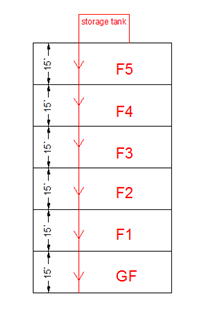 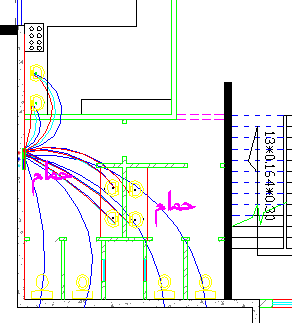 Water Drainage Design
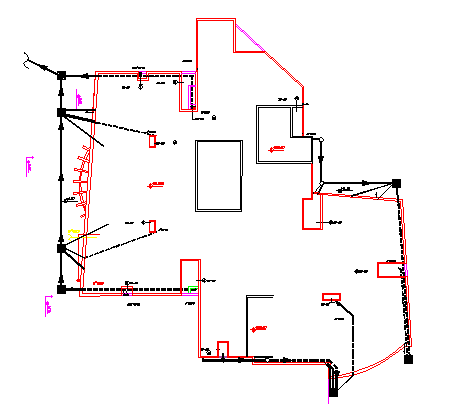 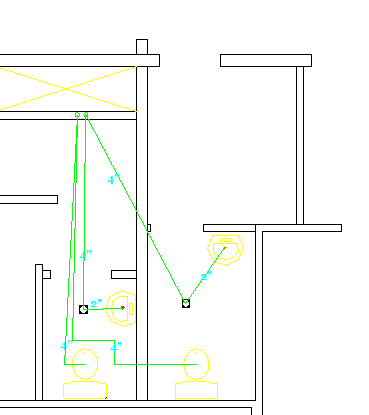 Rain Drainage System
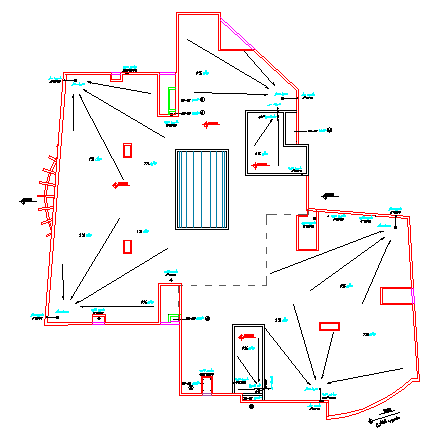 Vertical Transportation (Elevator) Designbest choice : N=2 , (2500 Lb ,13 person)plus one.
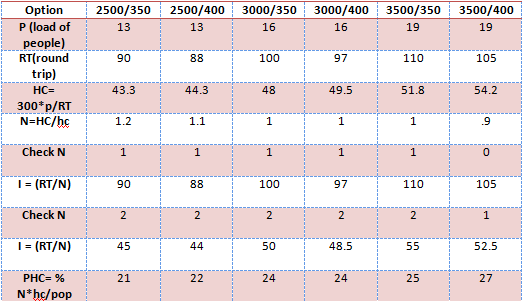 HVAC DESIGNChilled water systems
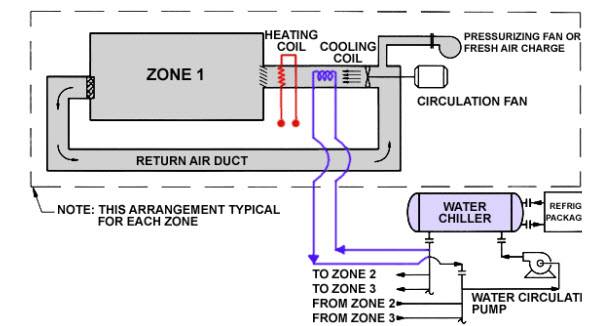 HVAC DESIGNDistribution of Diffusers
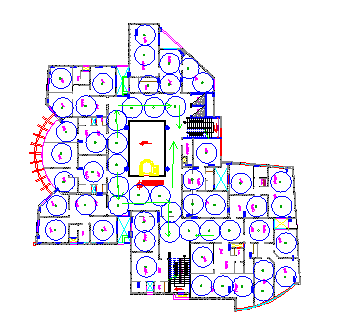 Safety Design1. Extinguisher 2. Sprinklers 3. Egress rout
Estimated CostThe Total Project Cost = 3,628,000 NISThe total cost per meter square is about 600 NIS